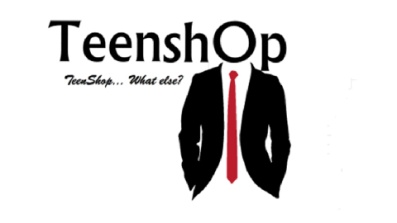 CATALOGUE
teenshop13@hotmail.com
teenshop13@hotmail.com
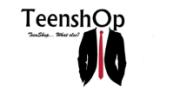 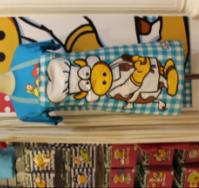 Asturian apron
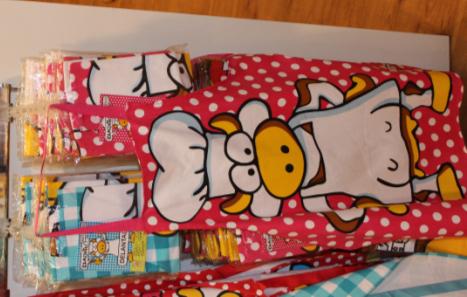 - Asturian Apron designed for home chefs. They have one of the symbols of Asturias, a cow, and are available in 3 different colors. There is only one size.

- Price: 6.55 €

- Ref:
   Pink - 001
   Red - 002
   Blue - 003
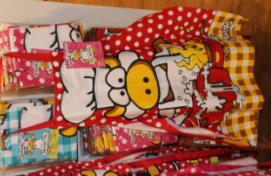 teenshop13@hotmail.com
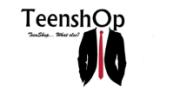 ASTURIAN BIB
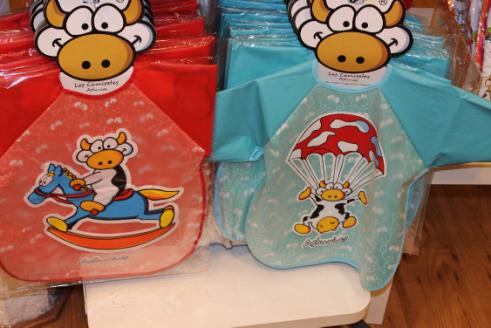 - Two types of bibs with a picture of a cow for small children. Available in two different colors.

- Waterproof and with long arms.

- Price: 4.50 €

- Ref:
   Red - 004
   Blue - 005
teenshop13@hotmail.com
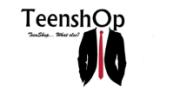 ASTURIAn T-SHIrt
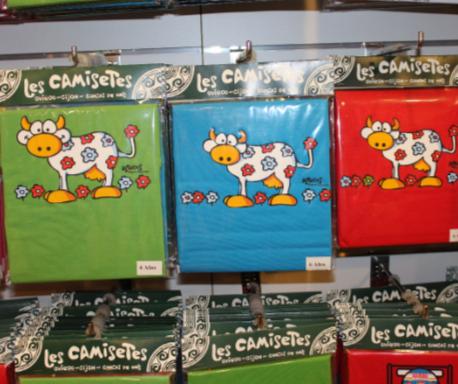 - Two types of t-shirts for kids with the picture of a cow and the word “Asturias” next to it. Available in three different colors. 

- Price: 5.50 €

- Ref:
   Red - 006
   Green - 007
   Blue - 008
teenshop13@hotmail.com
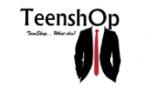 Spanish t-shirt
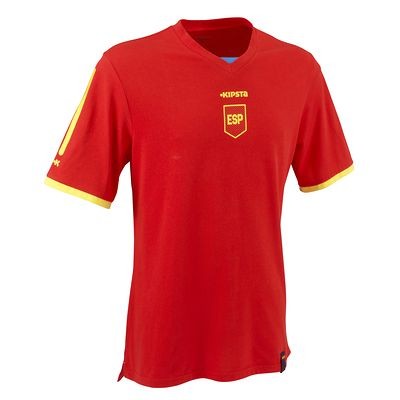 - Designed for playing football or any other sport and also for the fans who claim their colors. This t-shirt is made ​​from a polycotton component to prevent moisture transfer and limit odors.

- Price:
   11.50 € (adults)
   10.50 € (kids)

-Reference:
   Adutls – 009
   Kids - 010
teenshop13@hotmail.com
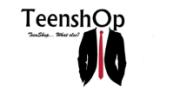 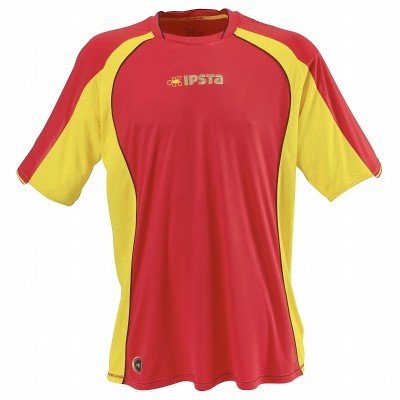 Spanish t-shirt (2)
- Designed for playing football regularly 2 times a week and also for the fans who claim their colors.

- Price: 11.50 €

-Reference: 011
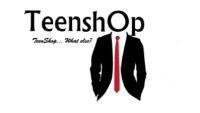 teenshop13@hotmail.com
Cow socks
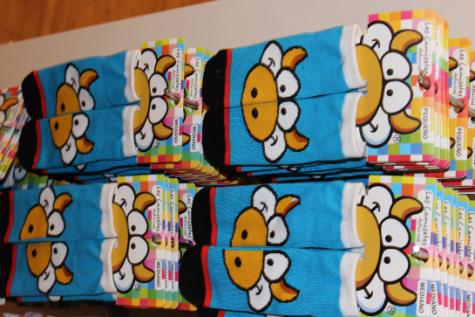 - A pair of wool socks with
the typical animal from
 Asturias, the cow.

- Price: 2.50 €

- Ref: 012
teenshop13@hotmail.com
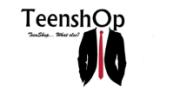 Callate la boca t-shirt(1)
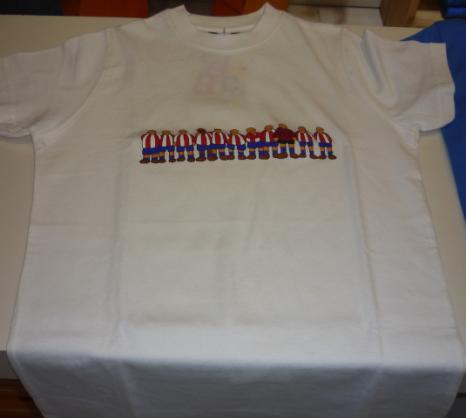 - A t-shirt from the shop “Callate la boca”, a spanish shop. It has a drawing of the Sporting the football team in Gijón. They have the t-shirt in all colours and sizes. Made of cotton. 

- Price:
   2-3-4: 20’5 euros
   6-7-8: 24’5 euros
   Adults: 29’5 euros
 
- Ref:
   2-3-4: 013
   6-7-8: 014
   Adults: 015
teenshop13@hotmail.com
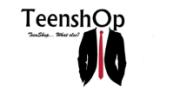 Callate la boca t-shirt(2)
- A t-shirt from the Spanish shop”Callate la boca”. It has a drawing of a van. They have the t-shirt in all sizes and colours, made of cotton.

- Price:
   2-3-4: 20’5 euros
   6-7-8: 24’5 euros
   Adults: 29’5 euros
 
- Ref:
   2-3-4: 016
   6-7-8: 017
   Adults: 018
teenshop13@hotmail.com
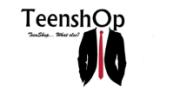 Callate la boca t-shirt(3)
- A t-shirt from the Spanish shop”Callate la boca”. It has a drawing of the logo of the shop. They have the t-shirt in all sizes and colours, made of cotton.

- Price:
   2-3-4: 20’5 euros
   6-7-8: 24’5 euros
   Adults: 29’5 euros
 
- Ref:
   2-3-4: 019
   6-7-8: 020
   Adults: 021
teenshop13@hotmail.com
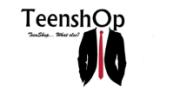 FUET
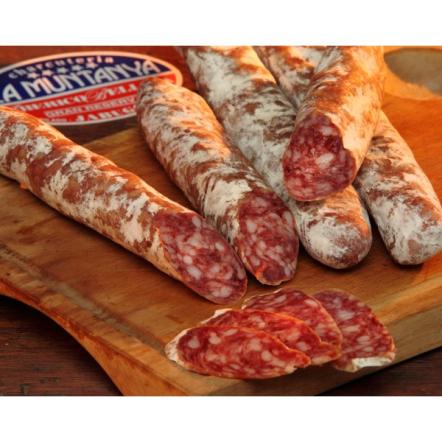 - The salami is a type of sausage, popular in Spain. It’s made of minced meat mixed with garlic and pepper. It’s so delicious if you have it with bread, as special sandwich.
 
- Price: 2.20€ (150g)

- Ref: 022
YOU’LL LIKE IT
teenshop13@hotmail.com
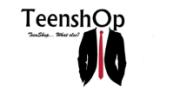 PIPAS(Seeds)
- Delicious seeds that come from the sunflowers. You can choose your favourite flavour because there are a lot of types in the market. This Spanish product is special because once you start eating them, you cannot stop.

- Price: 0.35 €

- Ref:
   Salted flavour: 023
   Barbecue flavour: 024
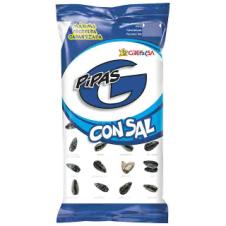 0NLY 0.35€
teenshop13@hotmail.com
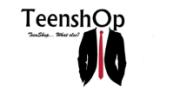 SPANISH HAM
- Tasty ham typical from Spain with good quality. You can have it with bread to have a nice meal. The best starter you can have for your guests or yourself.

- Price: 3.50 € (200g)

- Ref: 025
I wouldn´t  live without having it!!
teenshop13@hotmail.com
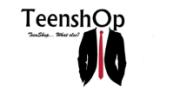 ROSQUILLAS
- Amazing  home-made donuts covered with sugar. Easy to make but these ones are special because they have a secret ingredient.

- Price: 3.20€ (1kg)

- Ref: 026
HOME-MADE PRODUCT!!
teenshop13@hotmail.com
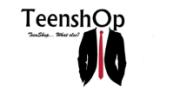 CHORIZO
- It comes from the pig, it’s  similar to red sausages. You usually cut it in pieces before having it. In Spain, people usually have a sandwich mixed with chorizo at 6 p.m. like a small snack.

- Price: 2.75 € (1kg)

- Ref: 027
HAVE NO DOUBT AND TAKE IT!!!!!
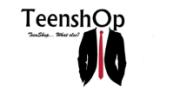 teenshop13@hotmail.com
MANCHEGO CHEESE
- It comes from sheep’s milk and it takes a lot of time to produce this wonderful product. It’s natural because it’s kept in caves to take the special flavour that it needs to be perfect.

- Price: 4.95 € (250g)

- Ref: 028
NATURAL PRODUCT
teenshop13@hotmail.com
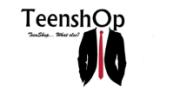 Fabada Asturiana
- Delicious traditional asturian beans, try them! Ingredients:
   Special beans 40% 
   Cooking water, 
   Bacon 12% 
   Chorizo ​​12% 
   Sausage 12% 
   Salt and Saffron.

-Price: 3.46 €

-Reference: 029
teenshop13@hotmail.com
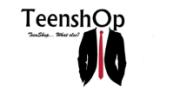 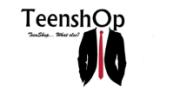 marañuelas
- 12 delicious marañuelas, ready for being eaten. Ingredients:
   Flour 
   Sugar 
   Yolks 
   Butter 
   Lemon

- Price: 6.60 €
- Reference: 030
teenshop13@hotmail.com
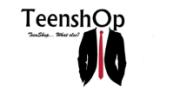 corbatas
- Try our fantastic  corbatas! Puff pastry with a delicious cover of sugar and almods. Ingredients:
   Puff pastry 
   Wheat flour 
   Butter 
   Margarine 
   Sugar 
   Egg vlara 
   Almonds 
   Salt

- Price: 4,29 €

- Reference: 031
teenshop13@hotmail.com
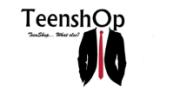 casadiellas
- 6 units. Ingredients:
   Egg yolk
   Margarine 
   Salt 
   Yeast 
   Sunflower oil 
   Icing sugar 
   Chopped nuts
   Crushed sugar 

- Price 4.30 €
 
- Ref: 032
teenshop13@hotmail.com
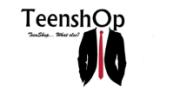 Coaster of spain
- Set of six coasters with funny Spanish scenes: flamenco, bullfighting and guitars. Made of wood and plasticized, they have a square shape with rounded corners. Their size is 9.5 x 9.5 cm.

- Price: 2.50 €

- Ref: 033
teenshop13@hotmail.com
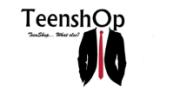 Spanish ashtray
- Ashtray with the flag of Spain and a bull. Its diameter is 6 cm.

- Price: 3.50 €

- Ref: 034
teenshop13@hotmail.com
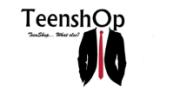 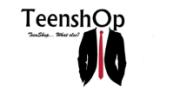 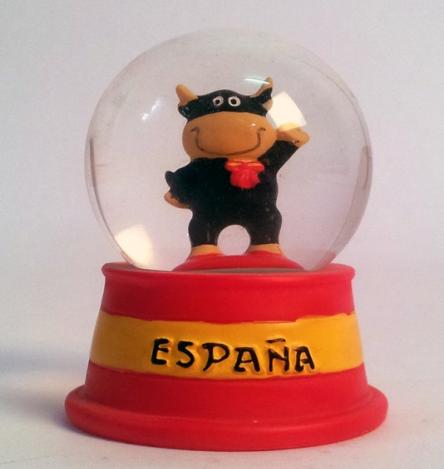 Spanish crystal ball
- Crystal ball of Spain with a small bull inside. Great souvenir of Spain for both adults and children. Its size is 5 cm of diameter and 6.5 cm high.

- Price: 3.50 €	

- Ref: 035
teenshop13@hotmail.com
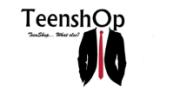 montera
- Montera bullfighter costume. Made up of black synthetic hair with red lining. Available in two sizes: large (18 cm diameter) and small (14 cm diameter).

- Price: 5 €

- Ref: 036
teenshop13@hotmail.com
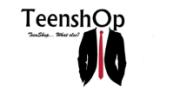 Spanish plate
- Square glass plate with a picture of Don Quijote and Sancho Panza. It is 14.5 x 14.5 cm.

- Price: 4 €

- Ref: 037
teenshop13@hotmail.com
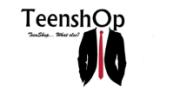 PENDRIVE
- Key USB storage (pictures, documents, music, etc) shaped bullfighter. It measures 7.5 cm and have a capacity of 8 GB Original Chip Toshiba, soft PVC material.

- Price 16 €

- Ref: 038
teenshop13@hotmail.com
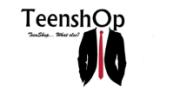 cowbell KEYCHAIN
- A keychain with a mini cowbell where you can put your keys.

-Price: 2, 95 €

-Reference: 039
teenshop13@hotmail.com
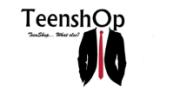 MAGNET FOR THE FRIDGE
- Magnet which represents a man with a typical “Asturian” costume with the bagpipe and with a hat called “Montera Picona”. You can put this magnet on your fridge or in other magnetic surface. Its size is 7cm x 3cm.

- Price: 2,95 €

- Reference: 040
teenshop13@hotmail.com
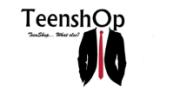 BRACELET
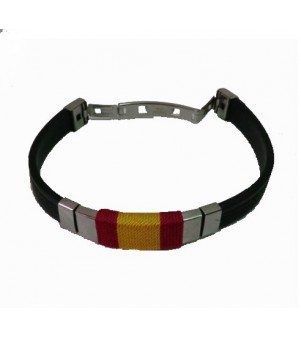 - Unisex rubber bracelet with the Spanish flag and metal closure. It has no size because it is adjustable to any extent, the long and simply cutting back to fit in the clip will suit your needs.

- Price: 3, 50 €

- Reference: 01